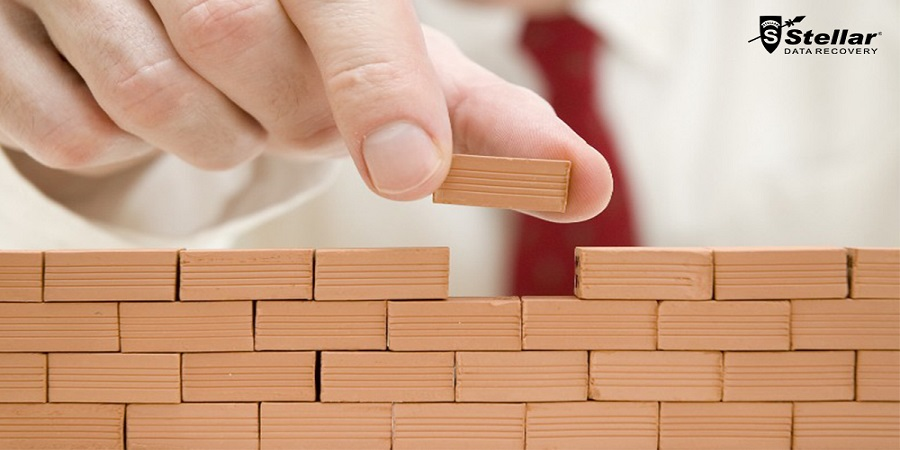 Rebuild the Utopia University Library (UUL)
Group Four
The 16th Annual Library Leadership Institute 
2018
Prepared by
Group 4
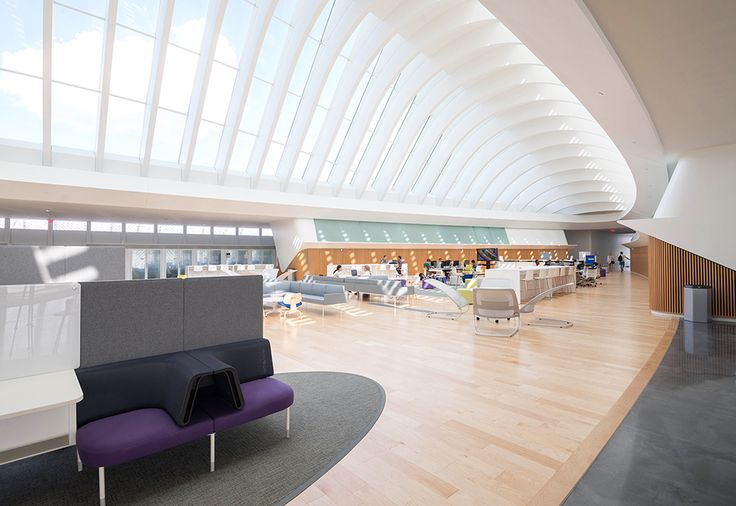 Proposal
Rebuild the library without books and meet the teaching and learning, research and knowledge exchange needs of the University.
To Achieve
Collaborative with one of the following partner on campus to support teaching and learning, research and knowledge exchange.
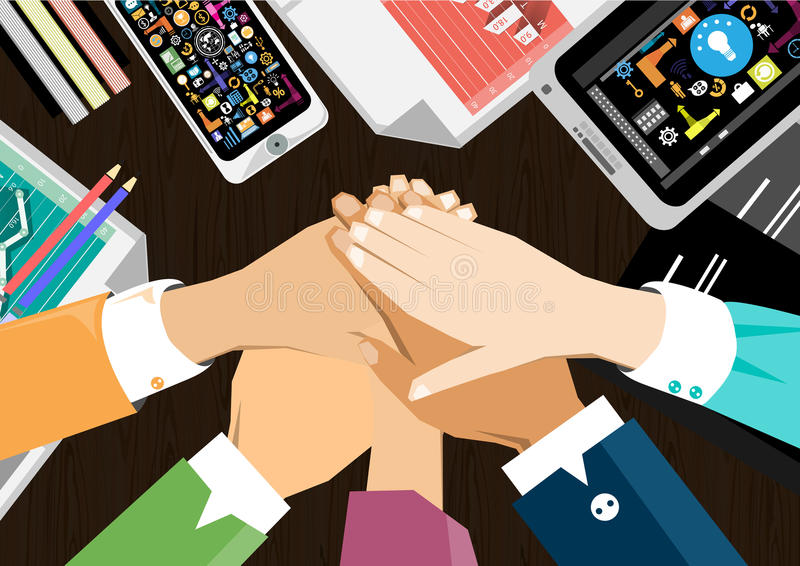 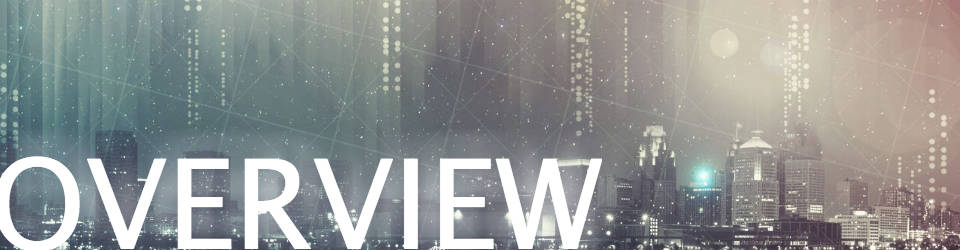 Overview
Student Support Services
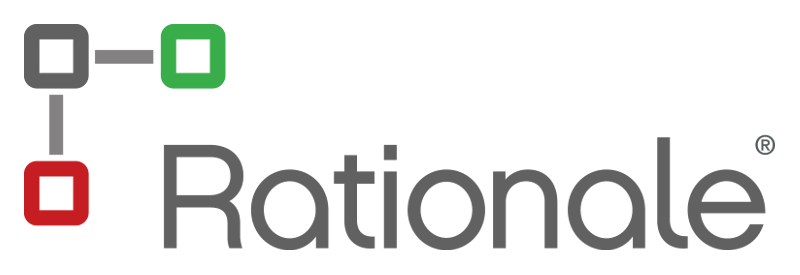 Rationale for Making the Suggestions
Teaching and learning are now student-focused
Students are the largest part of stakeholders in the community
Basic technical support is already available within the campus, no need to duplicate resources
Publishers support is not a priority in need at the initial stage
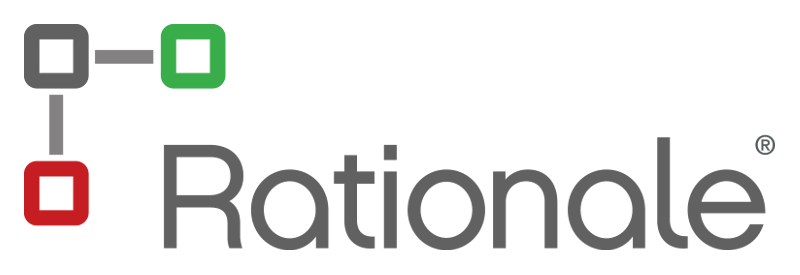 Directions: Transformation
From Traditional to New
Actively engage students in library planning, and decision-making;
Create all-rounded student support services in collaboration with other parties concerned.
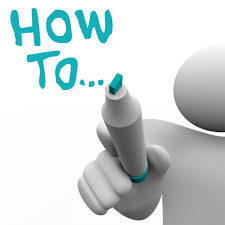 How to do it?
Survey for students, faculty members and other involved parties
Participation and leadership in student-focused activities 
Form a working group with the research and student parties to identify the needs of the stakeholders
Provide support for digital thinking and digital scholarship in library spaces (workshops, digital literacy)
Use online platforms to connect, respond and interact with stakeholders such as instant messaging and virtual reference services
Aims of the Survey
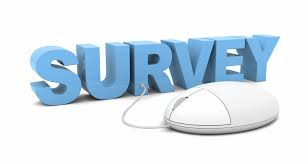 Collect ideas from how to re-build the library; 
Understand and analyze usage patterns;
Fill the gaps between the library and library users.
Aims of participating students activities & working groups
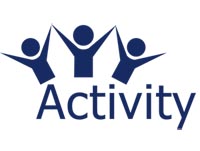 Let users involve in re-building the library;
Promote initiatives to increase library visibility;
Keep track on the trend of learning and research activities;
Change the mindset of library staff, reach out faculty staff & students.
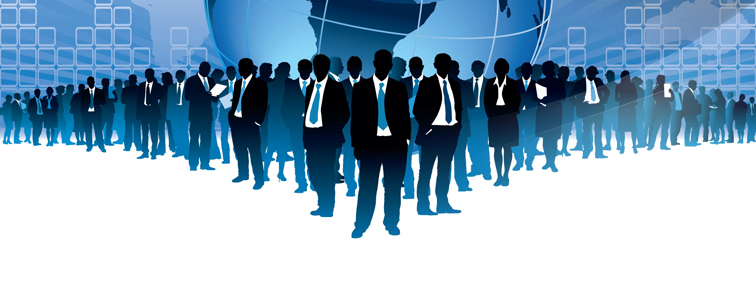 Resource Implications - Manpower
To prepare and conduct survey
To form a working group
Interlibrary loans and Document Delivery Services
To strengthen the information literacy and digital literacy for user
To develop the e-resources, open access collection
Exhibition /Workshop/Forum /Sharing/Seminar  (formal and informal)
Leadership training program (Staff and Students) 
Enhance the virtual services
Resource Implications - Budget Concerns
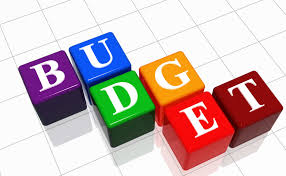 Provide tokens for conducting the survey / interview to attract the  active engagement of stakeholders
Fees for materials delivery (ILL, DDS)
Pay per view from content providers
EBooks with unlimited users 
Demand Driven Acquisition (DDA)
Speaker remuneration
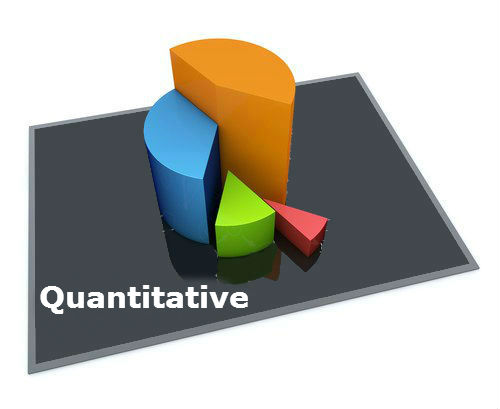 Indicators to Measure the Success
Quantitative

Statistics (usage of ILL / DDS, electronic resources, virtual services)
Turnaway statistics
Attendance of library events (workshops…)
Indicators to Measure the Success
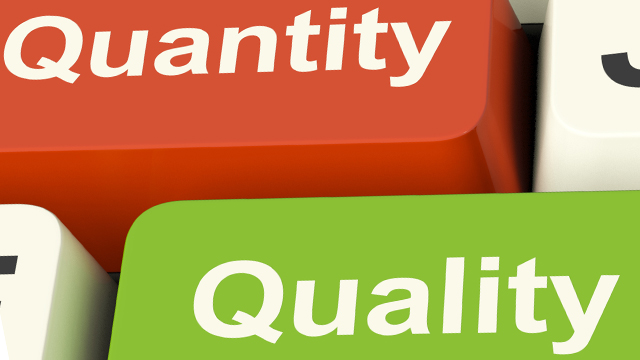 Qualitative
Rating for satisfaction (stakeholders)
Literacy evaluation for improvement analysis
The gap between importance vs performance
Engage Students in Library Event
https://youtu.be/2htD8XGvUoU
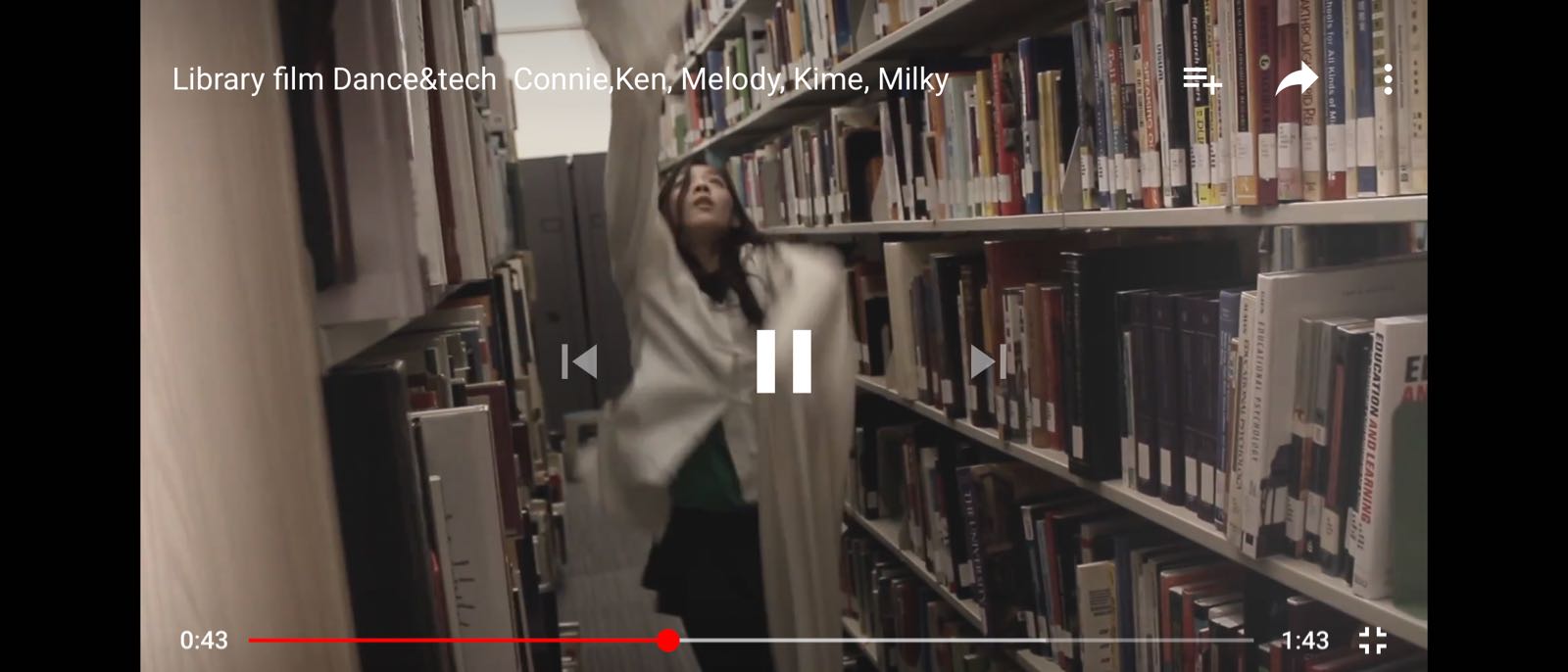 Thank You!